The role and activities of the 
OSH Ambassador for the 
Enterprise Europe Network organisations from Romania
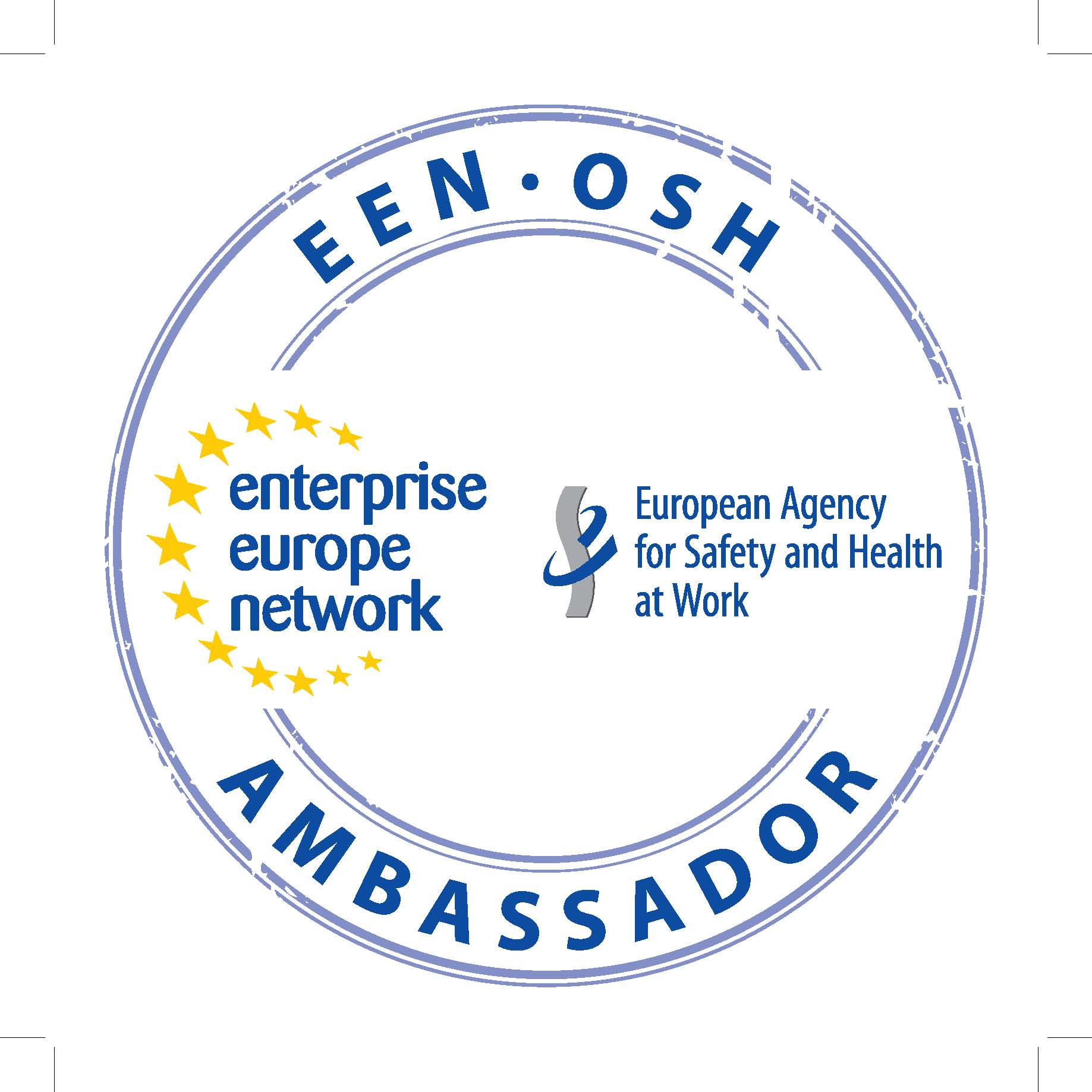 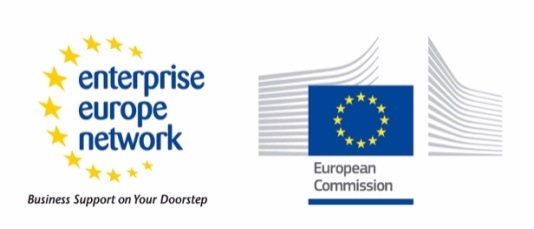 [Speaker Notes: Introduction: explain that what we do – in a nutshell – is to help ambitious SMEs innovate and grow internationally.]
Activities of the OSH Ambassador | 26 June 2017| 2
Background
EU-OSHA (European Agency for Safety and Health at Work, headquarters in Bilbao, Spain) raises awareness, disseminates information and carries out research on the importance of worker's health and safety for European social and economic stability and growth.
For EU-OSHA, the development of communication partnerships at national level is vital to improve its outreach to SMEs and high risk sectors. 

This is achieved by working in partnership with: 
- the EU-OSHA network of National Focal Points (FOPs), 
- Enterprise Europe Network organisations 
- DG GROW 
- the Executive Agency for Small and Medium-sized Enterprises (EASME).
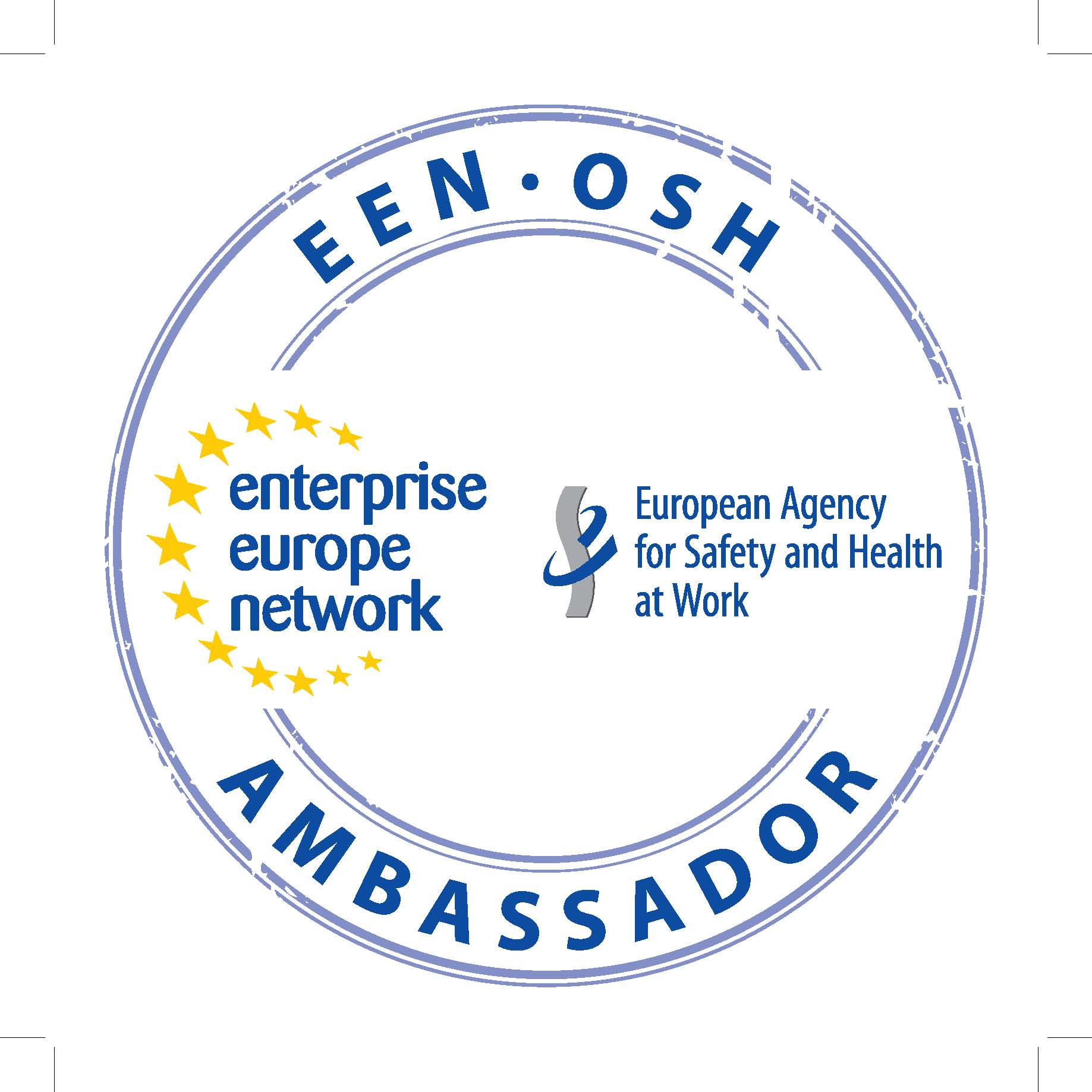 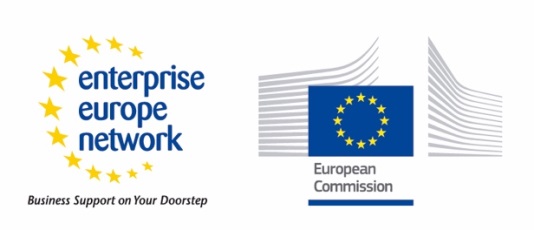 [Speaker Notes: Alternative quote can be used from one of your own clients.]
Activities of the OSH Ambassador | 26 June 2017| 3
Background

2009 - Declaration of Intention for Cooperation between DG Internal Market, Industry, Entrepreneurship and SMEs (DG GROW) and EU-OSHA opened the doors to a major and strategic partnership with Enterprise Europe Network.

2015 - Declaration was renewed and reinforced for the 2015-2020 programming period. 

EU-OSHA partnership has been addressed in the Enterprise Europe Network Annual Guidance Notes (Annual Guidance Note 2016, page 12, point 3.5).
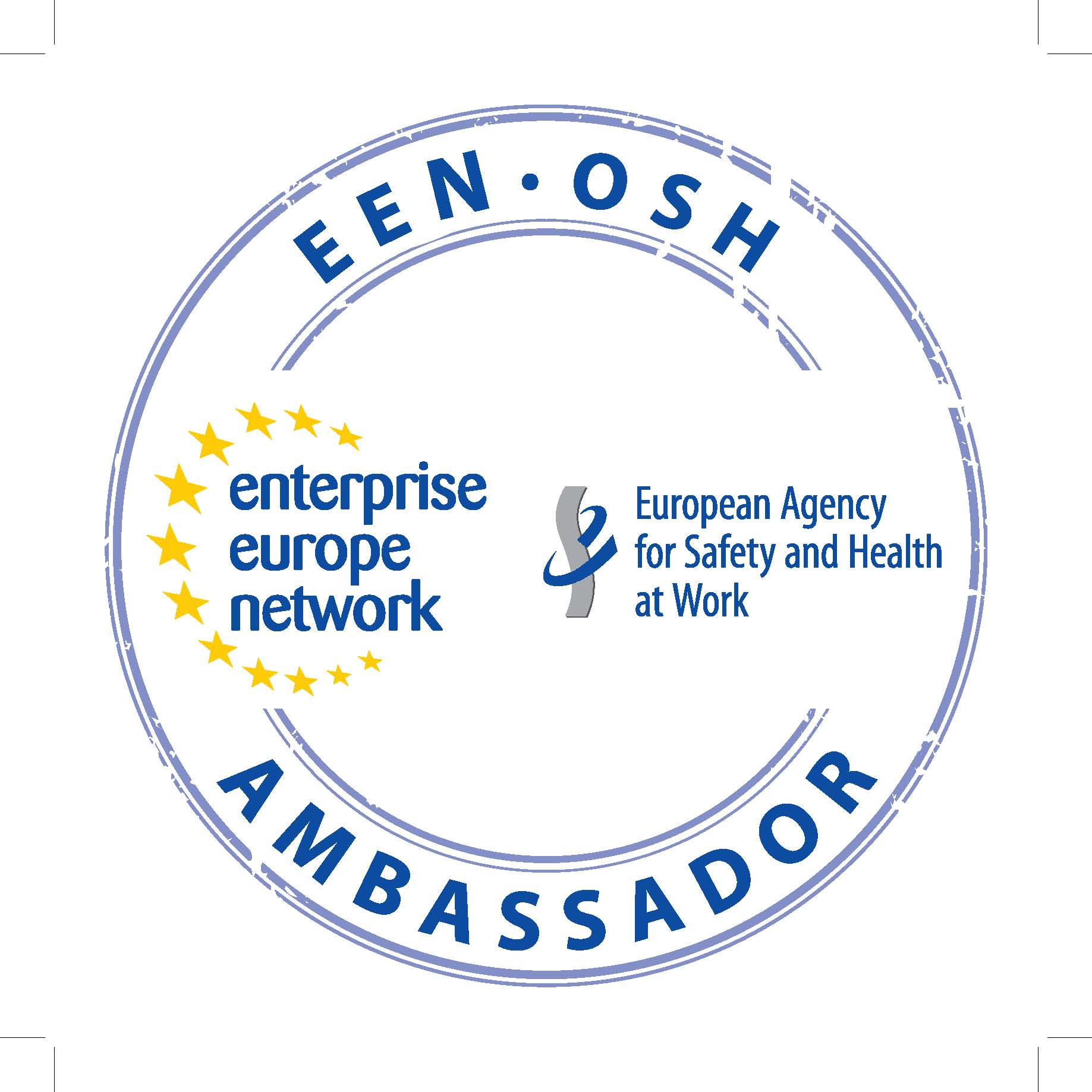 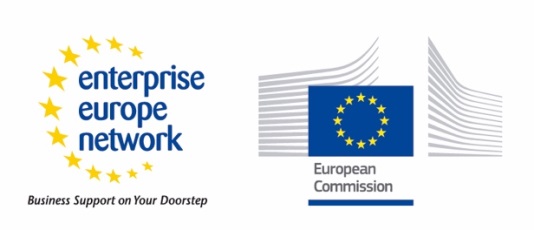 [Speaker Notes: Alternative quote can be used from one of your own clients.]
Activities of the OSH Ambassador | 26 June 2017| 4
About the Romanian OSH Ambassador 

Since 2011  - Mrs. Simona-Clara Barsan - OSH Ambassador 
for Romanian Enterprise Europe Network organisations

2011- 2015 – Romanian OSH Ambassador – 
member in the Communications Partnerships Working Group (CPWG)
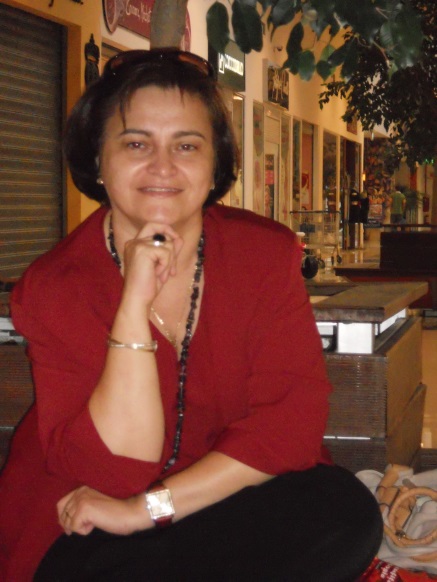 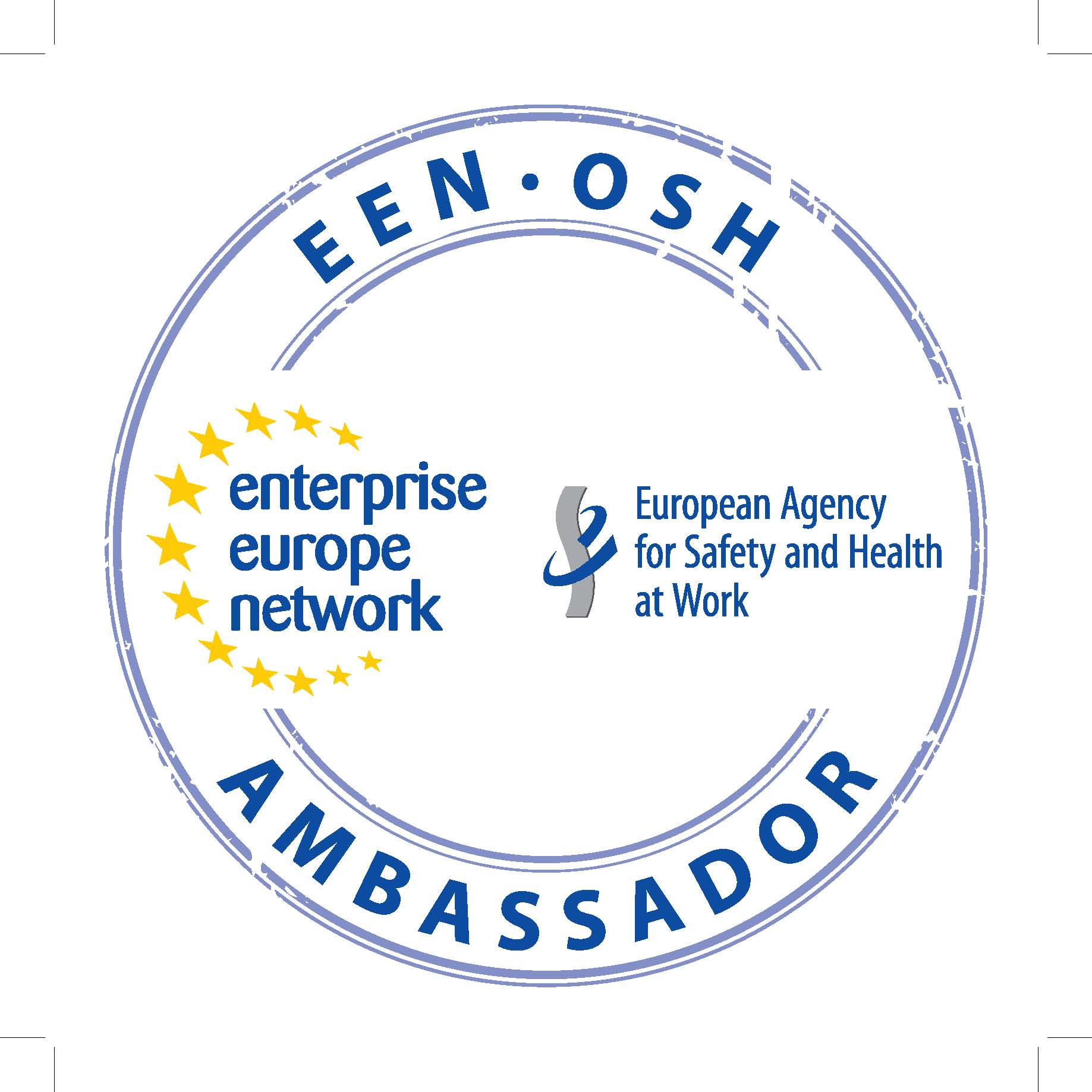 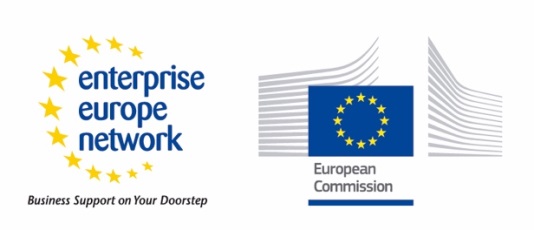 [Speaker Notes: Alternative quote can be used from one of your own clients.]
Activities of the OSH Ambassador | 26 June 2017| 5
Roles of the OSH Ambassadors 

Coordinator:  the OSH Ambassadors are the link at national level between             EU-OSHA, FOPs and the national Enterprise Europe Network organisations with their SME clients.
 
Promoter: the OSH Ambassadors relay the information they get from EU-OSHA and/or FOPs to the national Enterprise Europe Network and SME clients. 
 
Rapporteur: the OSH Ambassadors report annually back to EU-OSHA on the activities aimed at raising awareness on Occupational Safety and Health (OSH) implemented by themselves and national Enterprise Europe Network organisations.
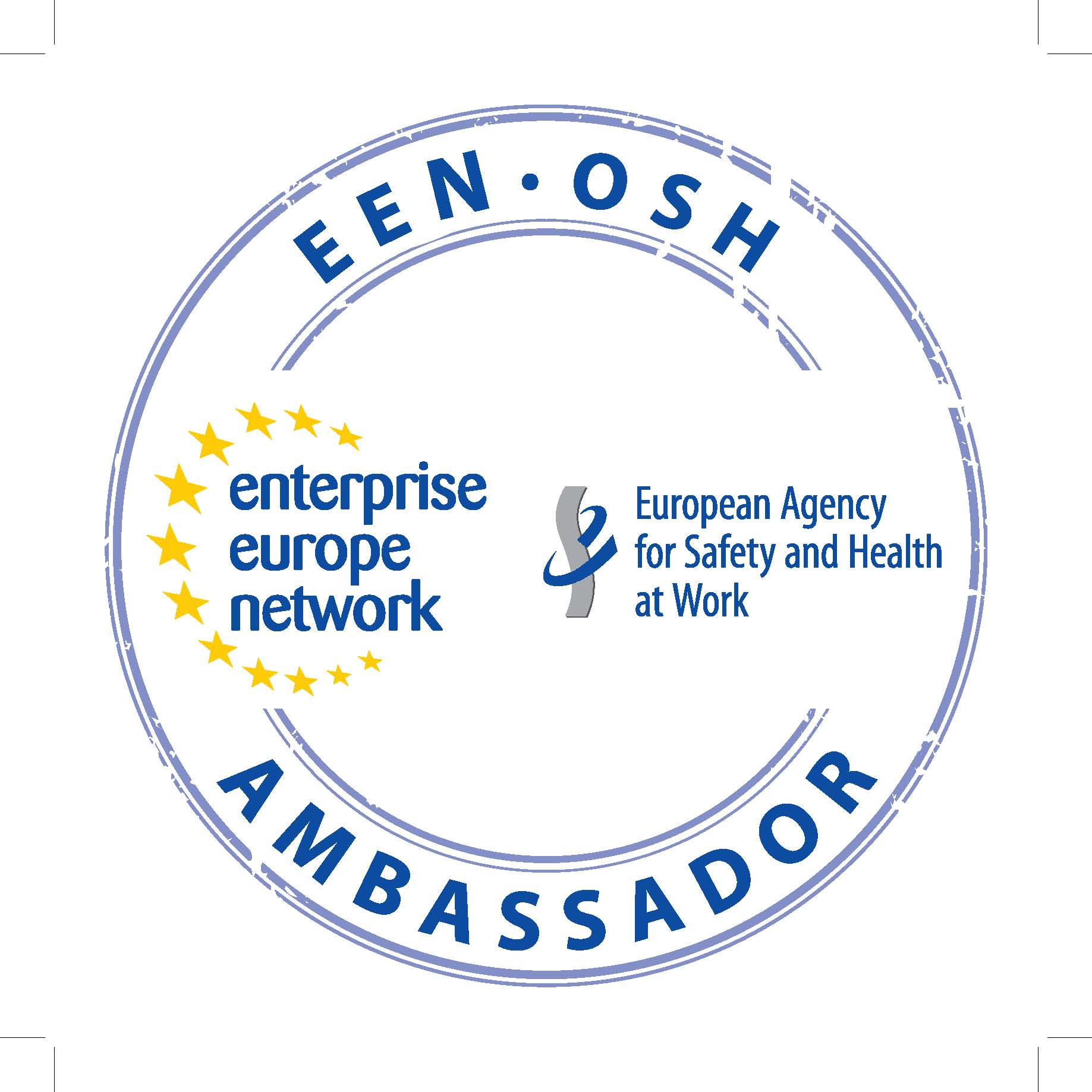 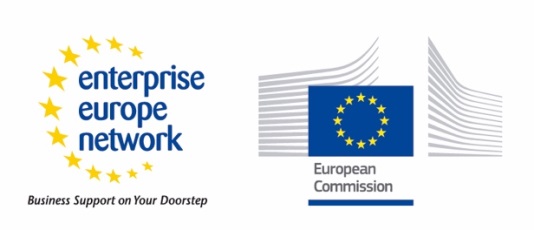 [Speaker Notes: Alternative quote can be used from one of your own clients.]
Activities of the OSH Ambassador | 26 June 2017| 6
Objectives of the OSH Ambassadors (1)

Participate in the Annual EEN OSH Ambassadors meeting in Bilbao.
Contact and exchange information with the national FOP about respective annual activity plan.
Invite FOP to at least 1 Network national meeting a year allowing sharing information to Network partners and/or SMEs.
Dissemination of free OSH Campaign promotional  materials to national Network partners and SMEs (on the occasion of company visits and organised events).
Include the EEN OSH Ambassador logo on the host organisation’s webpage.
Include at least 4 pieces of news provided by EU-OSHA and/or FOP in the weekly or monthly newsletter sent to SMEs and other stakeholders.
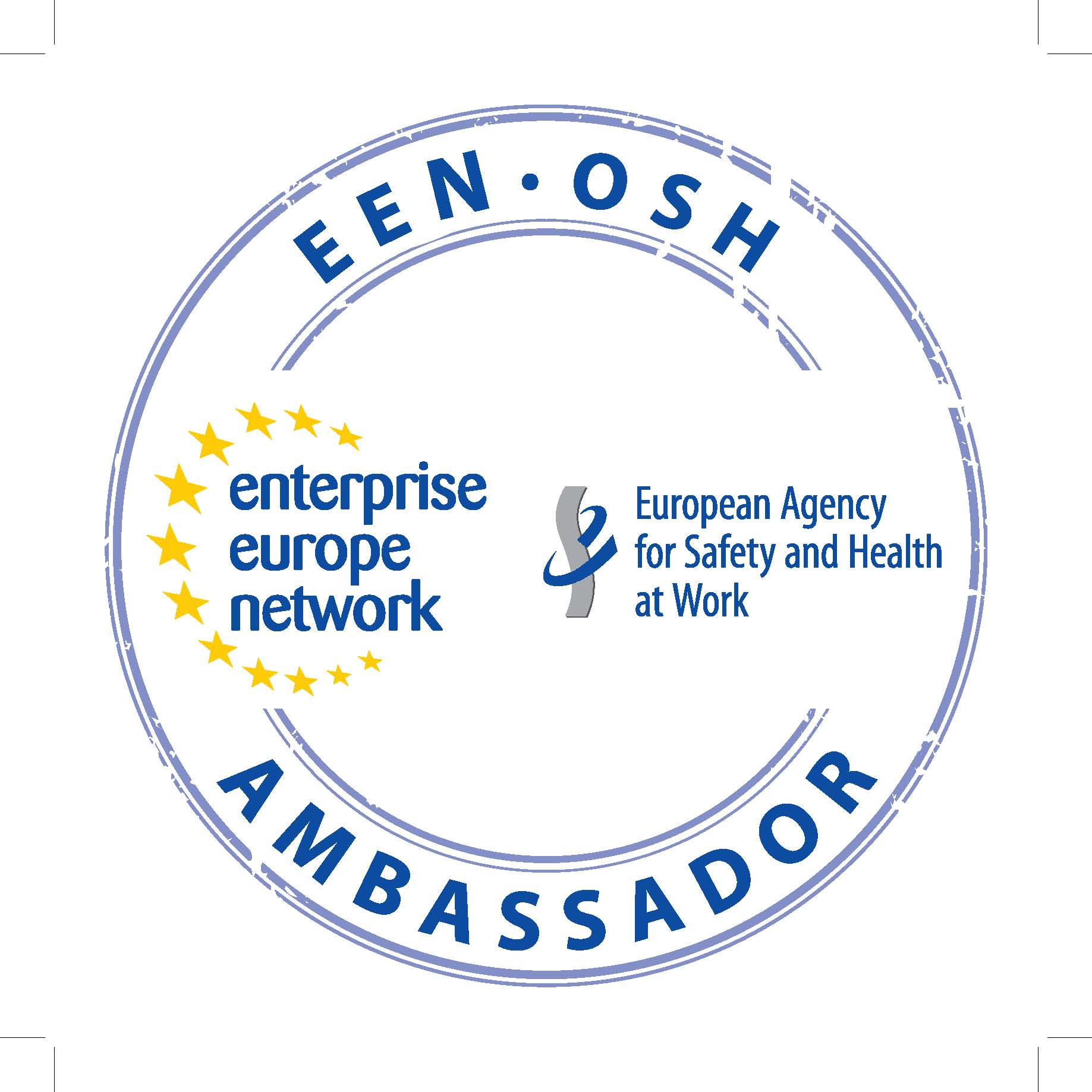 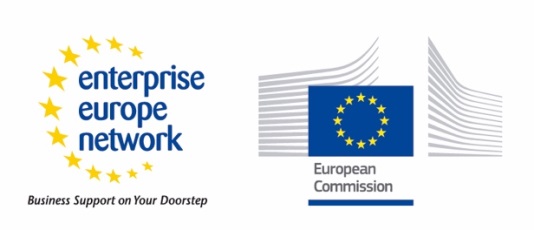 [Speaker Notes: Alternative quote can be used from one of your own clients.]
Activities of the OSH Ambassador | 26 June 2017| 7
Objectives of the OSH Ambassadors (2)


Promote for further dissemination OSHmail and OSH information received from EU-OSHA to national Network consortia.
Promote the EEN OSH Award among national Network  partners.
Fill-in the EU-OSHA annual online survey, on the basis of information received from national Network partners that carried out OSH related activities.
Promote pan-European and national public consultation about OSH. Collection of feedback for consultations at EU level can be reported as 
         SME feedback result in PES.
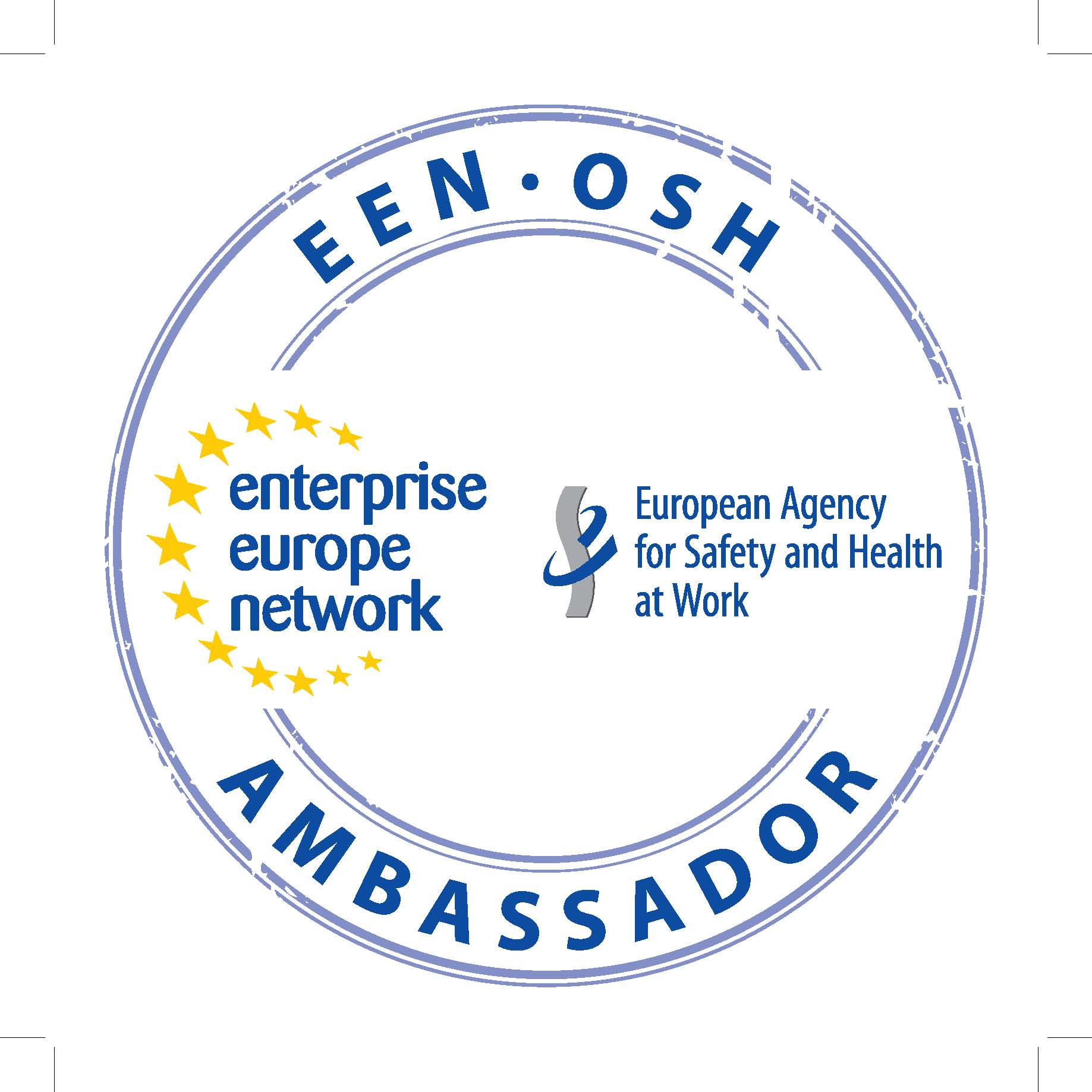 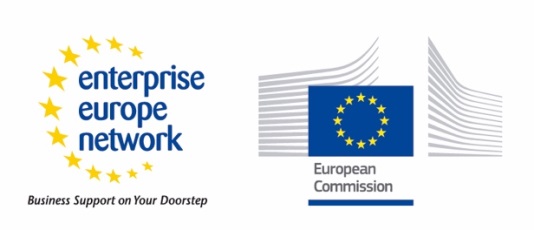 [Speaker Notes: Alternative quote can be used from one of your own clients.]
Activities of the OSH Ambassador | 26 June 2017| 8
About 2016-2017 EU-OSHA - EEN OSH Award (1)
► Competition aimed to find the most innovative and effective Network projects that promote safer and healthier workplaces in European small and medium sized enterprises.
► Addresses to all Network organisations  that have been involved in an innovative project which is helping to improve Occupational Safety and Health (OSH) in SMEs, micro and small enterprises. 
The submitted projects should refer to:
● activities and events promoting OSH
● network building promoting OSH
● print and online communication and publications promoting OSH.
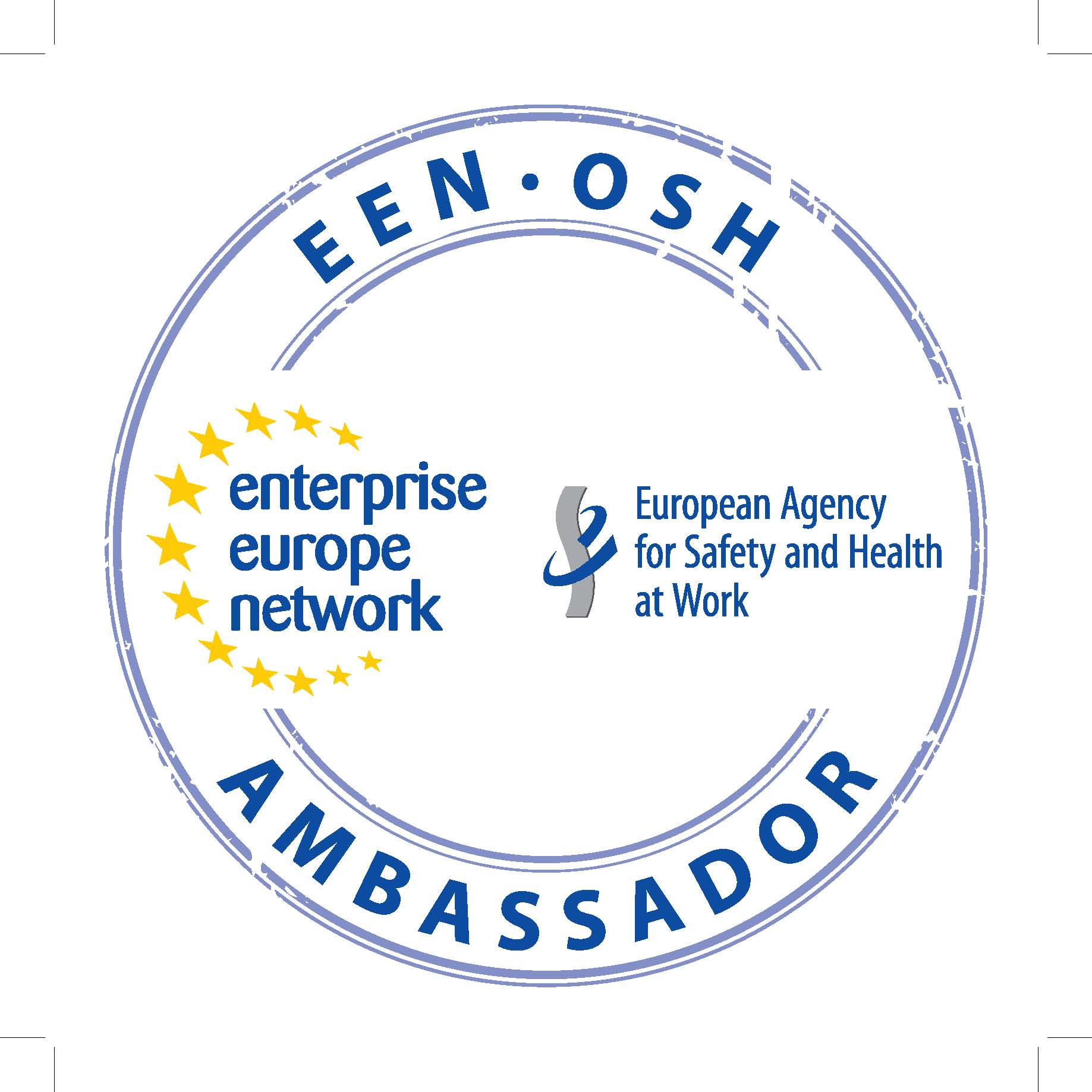 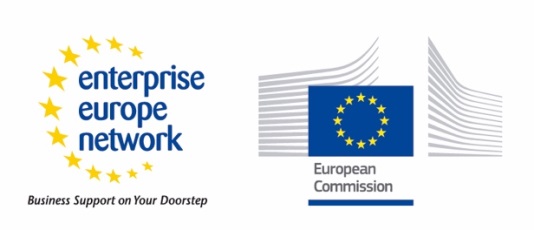 [Speaker Notes: Alternative quote can be used from one of your own clients.]
Activities of the OSH Ambassador | 26 June 2017| 9
About 2016-2017 EU-OSHA - EEN OSH Award (2)
► To stand the best chance of being shortlisted, the project must demonstrate success in the following areas:
      ◊ relevance to the local context
      ◊ measurable impact
      ◊ efficiency and effectiveness
      ◊ ability to be replicated.

Submission deadline: 15 September 2017.

Guidelines and Application form available in the intranet:
http://een.ec.europa.eu/my/intranet/news/een-osh-award-apply-now
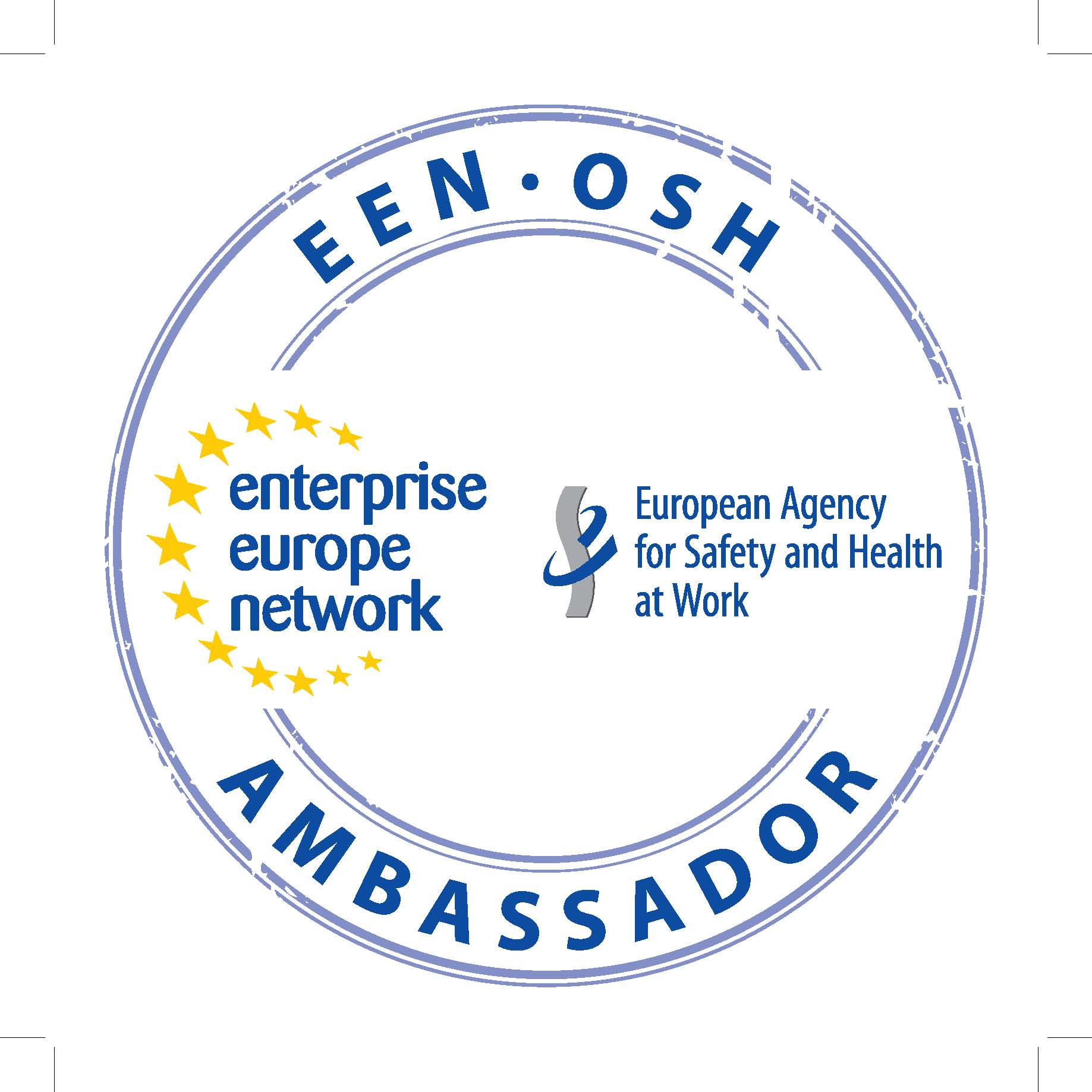 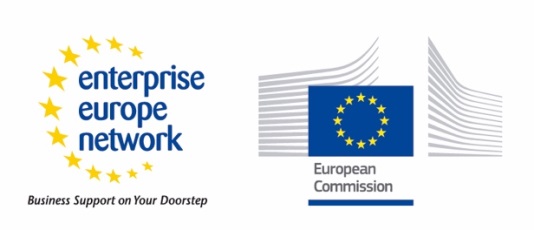 [Speaker Notes: Alternative quote can be used from one of your own clients.]
Activities of the OSH Ambassador | 26 June 2017| 10
The 2016–17 EU-OSHA Campaign: Healthy Workplaces for All Ages
Free promotional materials could be ordered via the OSH Ambassador:
Campaign guide
Campaign leaflet
Healthy Workplaces Good Practice Awards flier
Campaign poster
NAPO DVD
Ball-point pen with Campaign logo
Conference lanyard
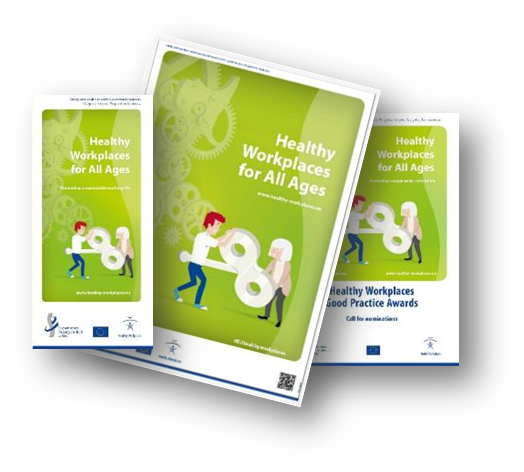 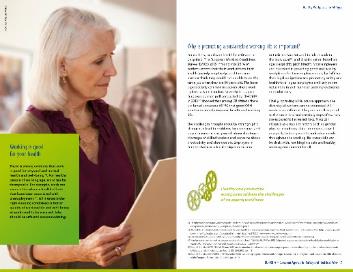 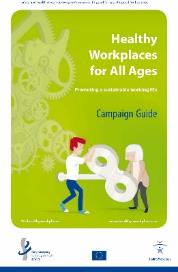 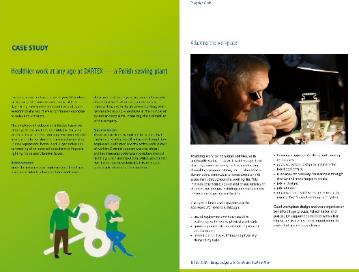 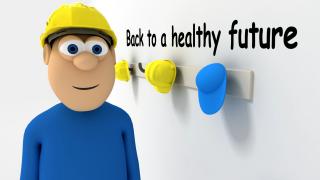 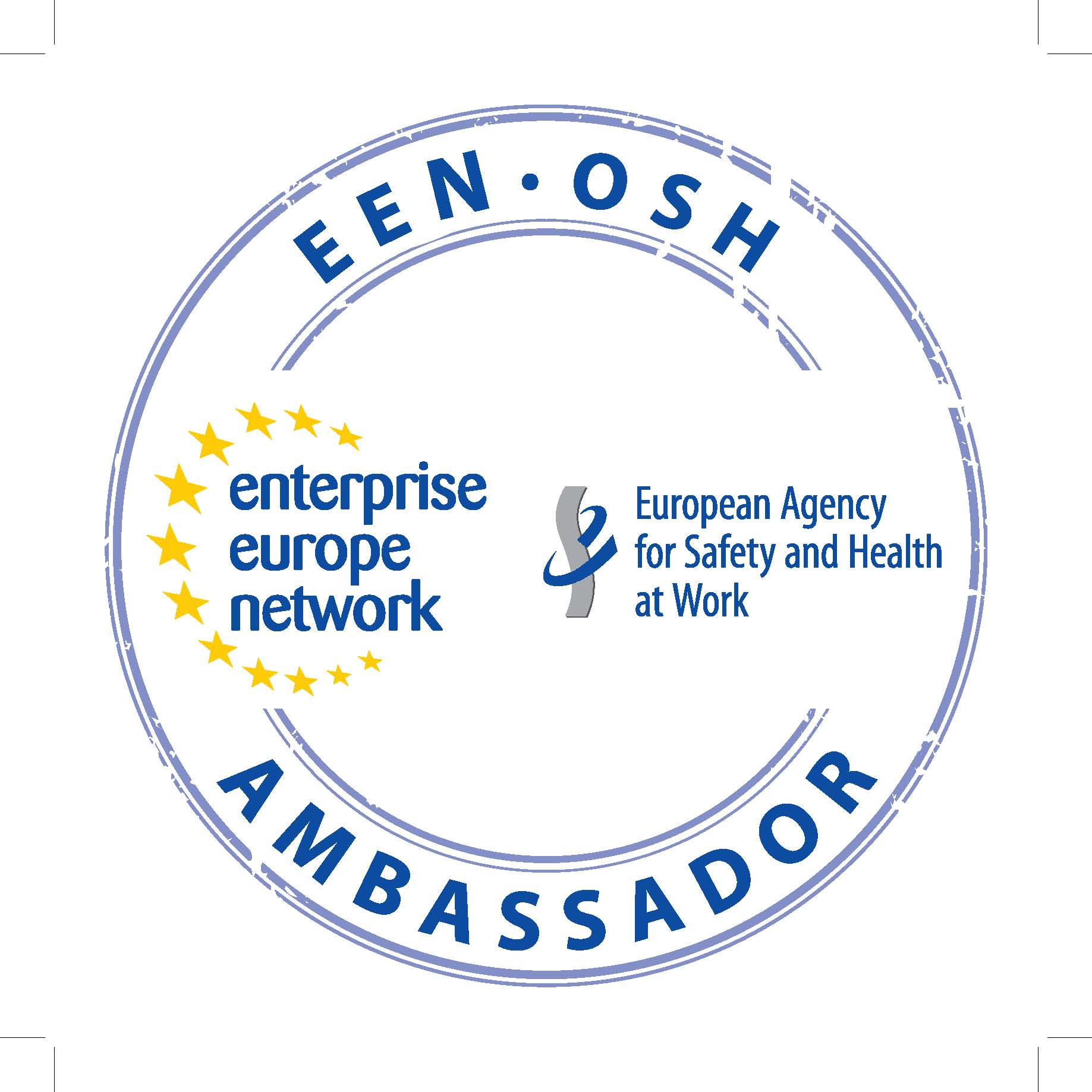 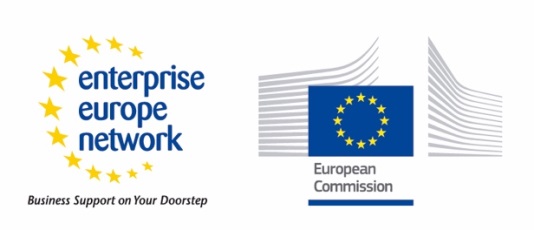 [Speaker Notes: Alternative quote can be used from one of your own clients.]
Activities of the OSH Ambassador | 26 June 2017| 11
Reported OSH activities of the Romanian Network partners in 2016

Promotion of OSH information and 2016-2017 EU-OSHA Campaign in organised events , press and public relations (CCINA Constanta, CCI Brasov, CENTI Cluj-Napoca)
Promotion of OSH information from the monthly received OSHmail via electronic communication (e-mail, newsletter, website)
Dissemination of free Campaign materials ordered via OSH Ambassador.
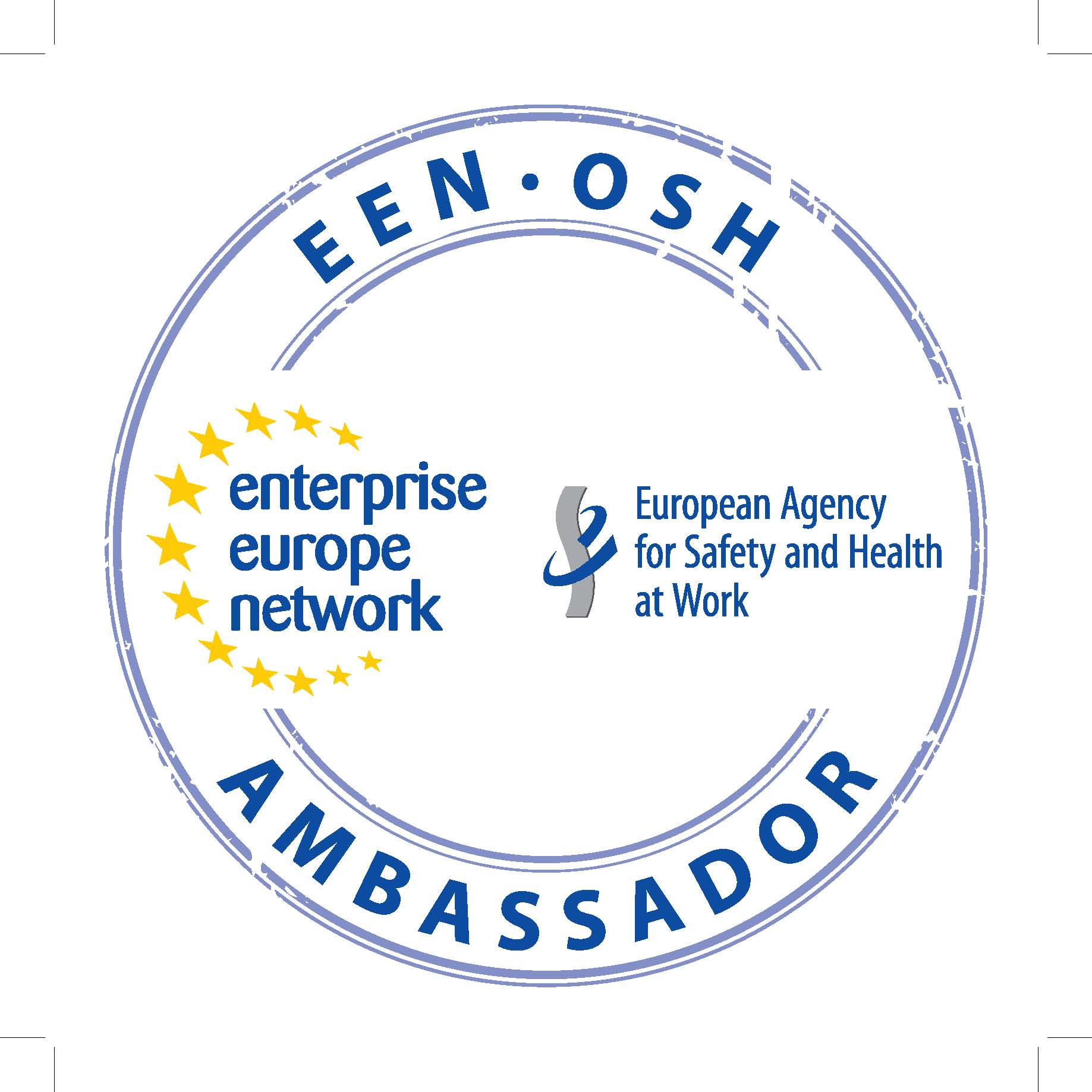 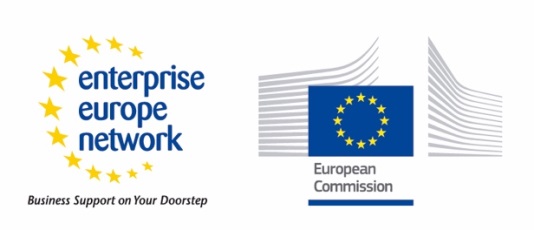 [Speaker Notes: Alternative quote can be used from one of your own clients.]
Activities of the OSH Ambassador | 26 June 2017| 12
IN THE FUTURE, FOR BETTER COOPERATION… 

The Romanian Consortia Coordinators are kindly asked to support the activity of the OSH Ambassador by actively: 

Dissemination to their consortium partners of the information received from the OSH Ambassador (free order of Campaign materials, the monthly OSHmail, etc.)  

Supporting of the OSH Ambassador, when requested, with info for the annual report  to EU-OSHA regarding the OSH activities carried out by the Romanian Network consortia.
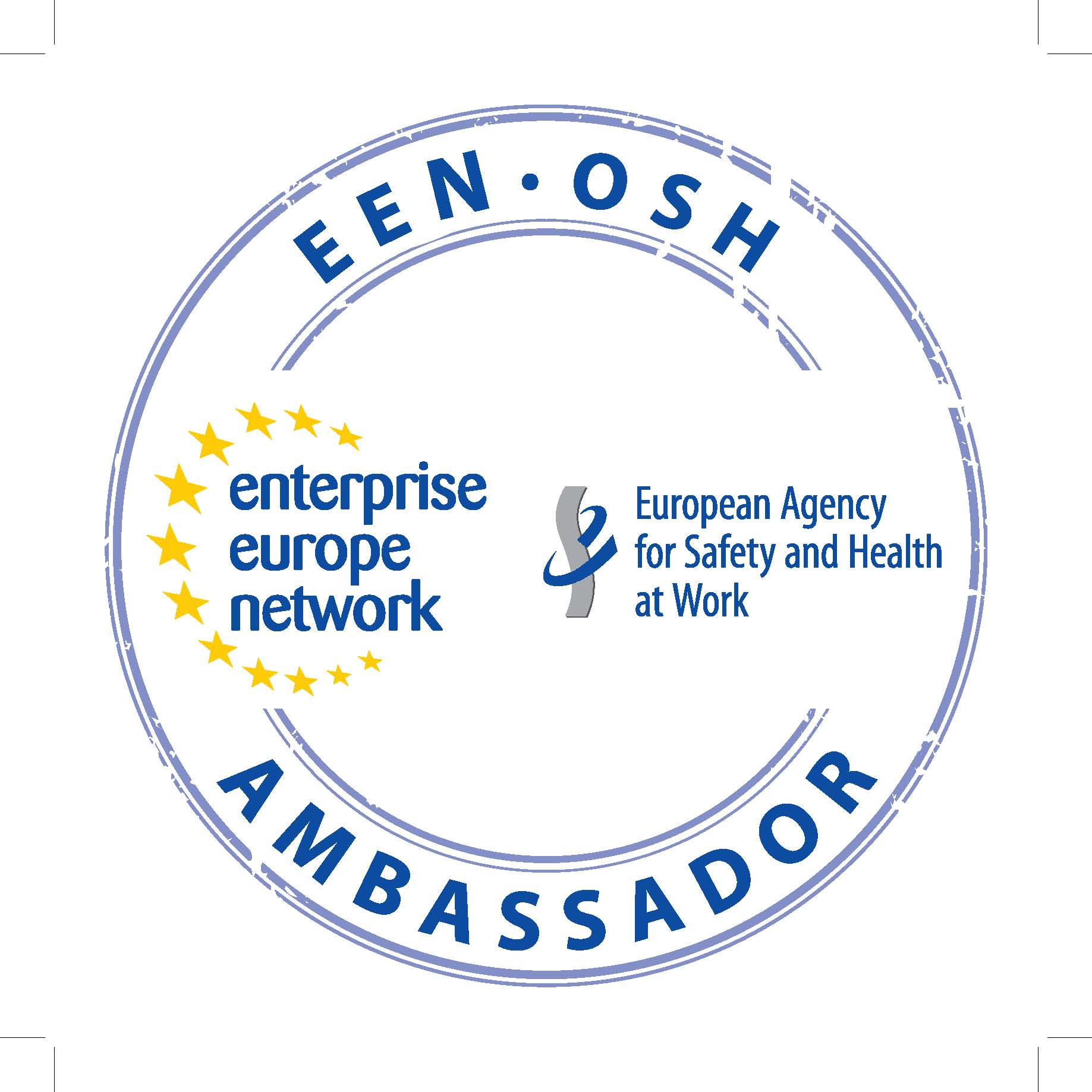 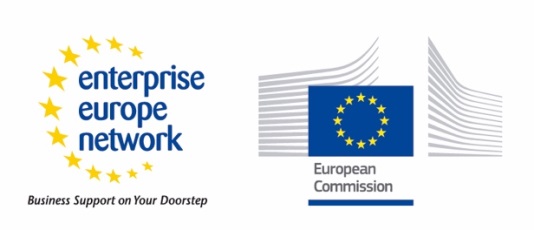 [Speaker Notes: Alternative quote can be used from one of your own clients.]
THANK YOU FOR YOUR ATTENTION !
Follow us at
Simona-Clara BARSAN
OSH Ambassador for Romanian Enterprise Europe Network organisations
Tel: +40 264-420590; Fax: +40 264-420667
E-mail: centi@icia.ro; Web: www.centi.ro
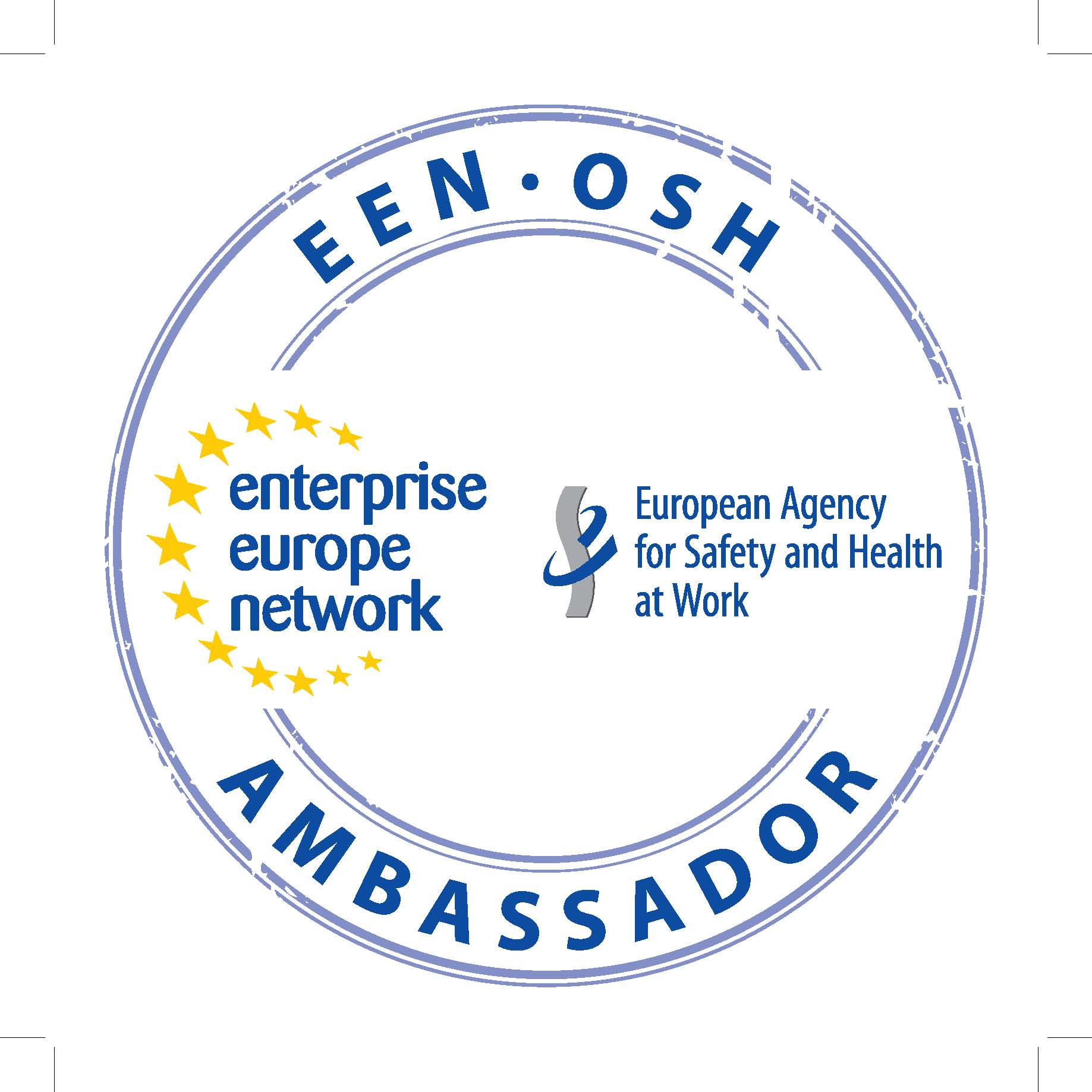 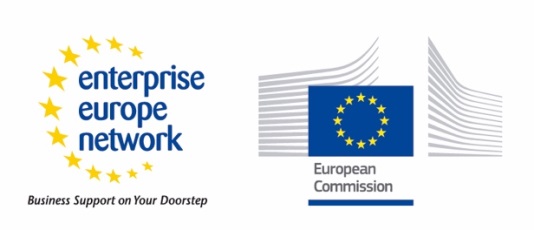